SUMMIT: Tirzepatide for Patients with Heart Failure with Preserved Ejection Fraction and Obesity
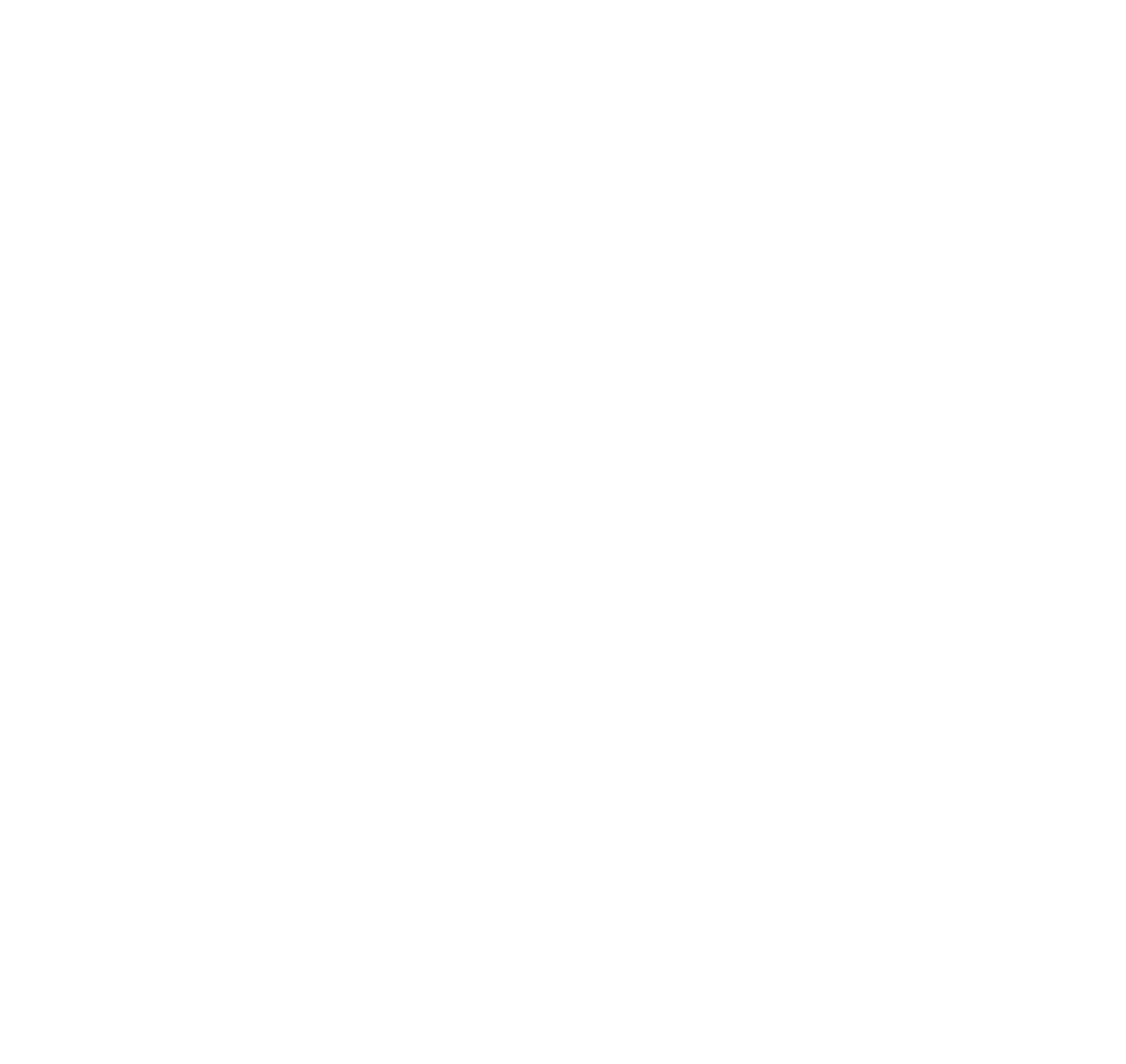 RESULTS:  In patients with heart failure with preserved ejection fraction (HFpEF) and obesity, tirzepatide is associated with a 38% reduction in combined risk of cardiovascular death or worsening heart failure events.  It also improved the health status of patients with HFpEF and obesity.
PURPOSE:  To Investigate the effect of tirzepatide on cardiovascular death or worsening heart failure events and change in health status.
TRIAL DESIGN:  International, randomized, placebo-controlled, double-blind trial.  Patients (n=731) with class II-IV heart failure were randomly assigned to tirzepatide (titrated to 15 mg subcutaneously weekly) or placebo.
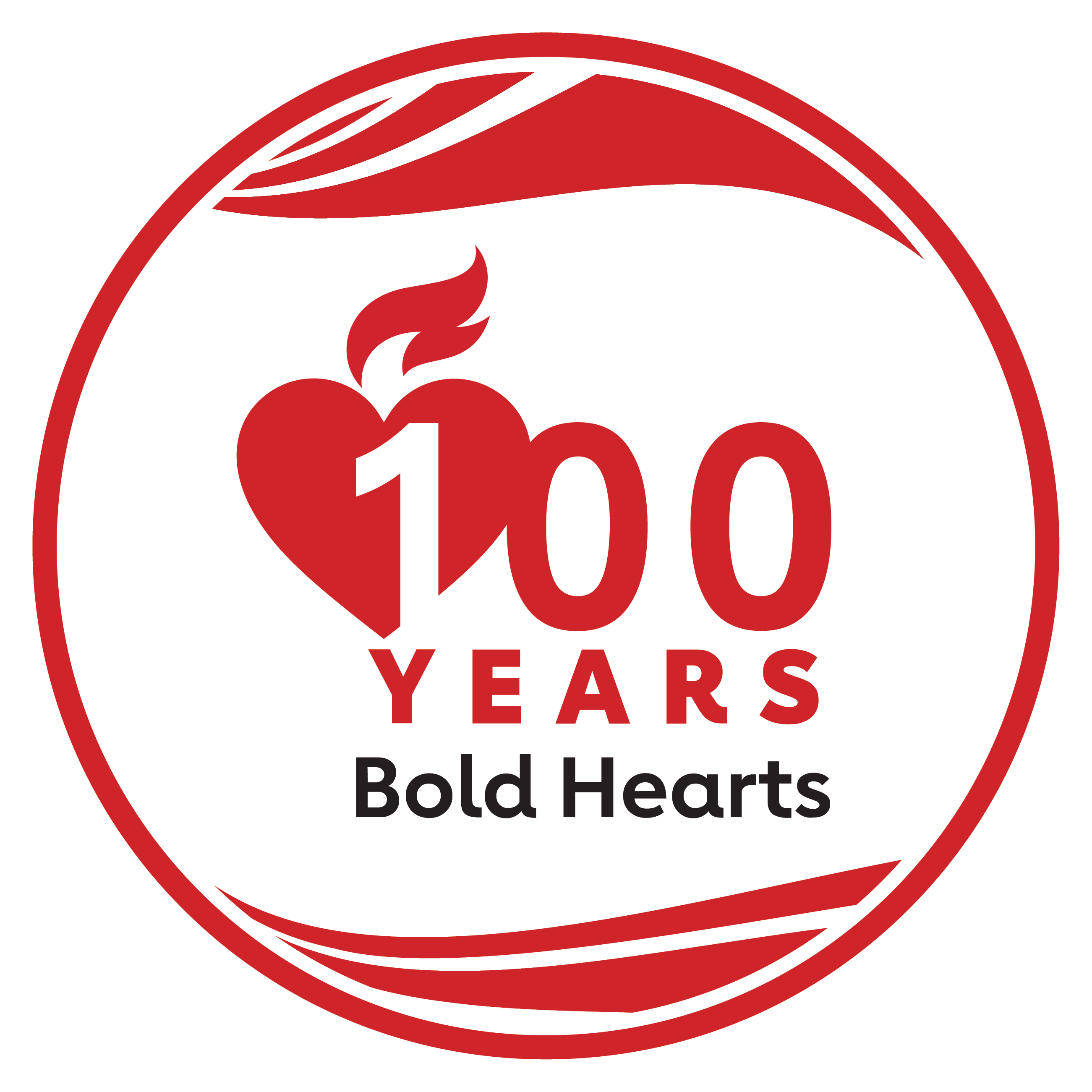 Key Takeaways: Compared with placebo, weekly tirzepatide injections in patients with HFpEF and obesity demonstrated reductions in combined risk of cardiovascular death or worsening of heart failure events with improved health status.
#AHA2
Presented by Milton Packer, MD, Baylor University Medical Center, Dallas, TX.   Scientific Sessions 2024.  
© 2024, American Heart Association. All rights reserved.  Results reflect the data available at the time of presentation.
Professional Heart Daily@AHAScience | #AHA24